Multi-Tiered Systems of Supports (MTSS) Overview
State Public Charter School Authority Board Presentation
July 26, 2024
1
Overview
Outcomes
Agenda
Gain insight and understanding with Multi-Tiered Systems of Supports (MTSS) Cohorts, SPCSA’s MTSS Framework, and current outcomes.
What is MTSS?
SPCSA’s Framework
MTSS Benefits

SPCSA and MTSS
School and District Outcome Data
2
[Speaker Notes: Title of Slide: Overview
Duration: 2 minutes
Presenter: Erin Walker
Suggested Script: 
Erin Walker for the record. Thank you, Marinna. Thank you, SPCSA leadership, for facilitating this opportunity to speak with our distinguished SPCSA board members. By the end of this presentation: <Read Outcome>
We will accomplish this by: <Read Agenda>]
What is MTSS?
SPCSA’s MTSS Framework
Benefits of MTSS
3
[Speaker Notes: Erin]
Multi-Tiered Systems of Supports (MTSS) is a continuous-improvement framework in which data-based problem-solving and decision-making is practiced across all levels of the educational system for supporting students’ academic, behavioral, and social/emotional needs leading to increased student growth and equity while simultaneously lowering disproportionate outcomes.
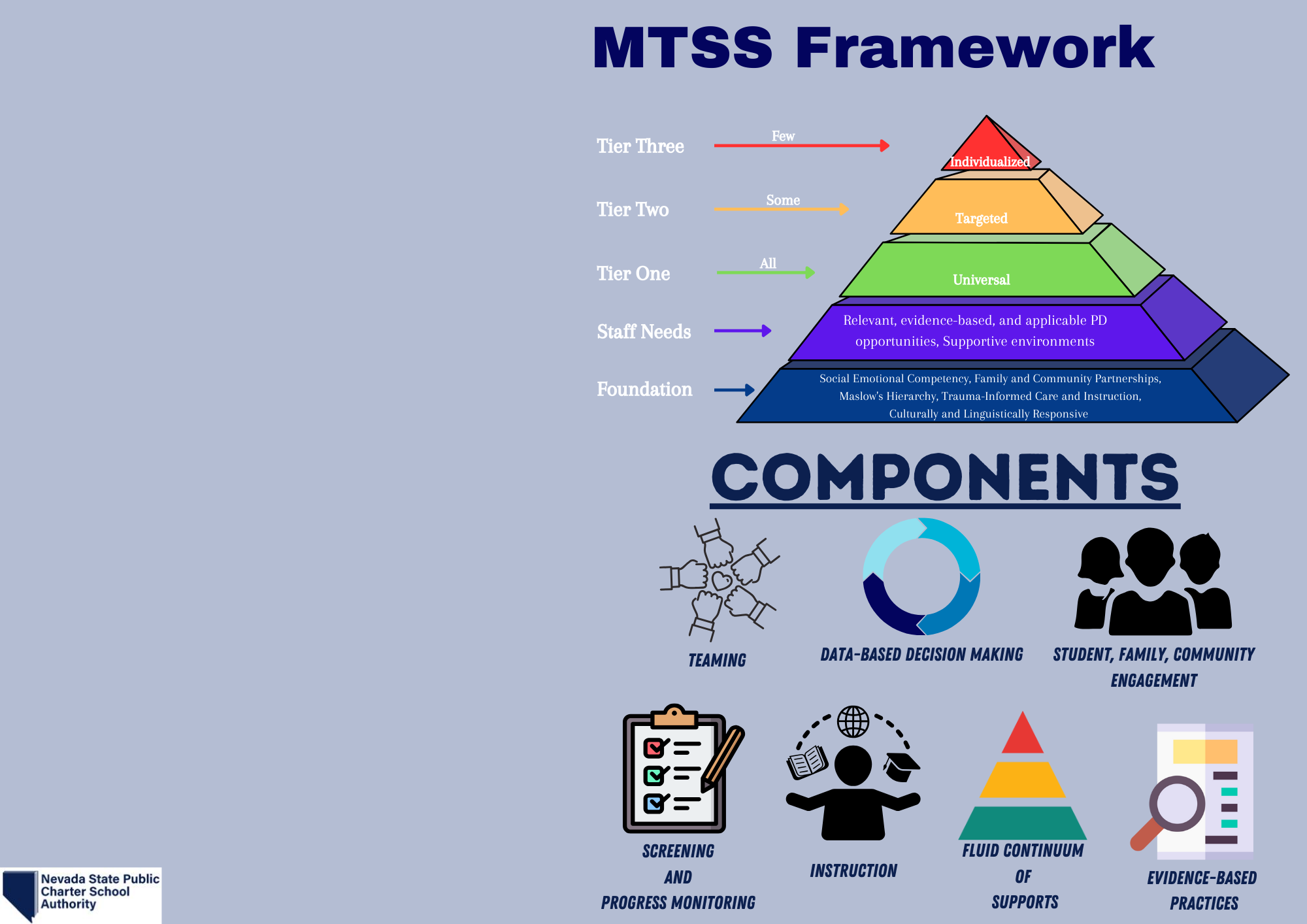 4
[Speaker Notes: Title of Slide: MTSS Framework:
Duration:  5 minutes
Presenter: Erin Walker
Main Ideas to be included in Script:
When we look at the SPCSA Strategic Plan’s  and the NV DOE’s  Nevada's Framework for Equitable Integrated System of Student Supports the vision is clear, but the question is, how can schools create equitable access to diverse, innovative, and high-quality public schools for every Nevada student? The answer is MTSS. 

The SPCSA's Multi-Tiered System of Supports (MTSS) is a comprehensive framework that integrates academic, behavioral, and social-emotional supports to create equitable, diverse, and high-quality educational opportunities for all Nevada students. At its core, MTSS is not a standalone initiative but a continuous-improvement framework that utilizes data-driven problem-solving at all educational levels. An important evaluation tool is The Tiered Fidelity Inventory. The TFI assesses  how closely school personnel apply the core features of PBIS. The TFI includes three separate surveys – one for assessing each tier. schools use the data to identify As PBIS is interconnected with the other MTSS schools implement, the data drives actions steps to continuously improve the components of all Tiers.

Rooted in trauma-informed care practices and designed to increase equity by leveraging the resources and initiatives already in place within schools. It takes leadership, teams, and organizes existing academic systems, like RTI, and behavioral systems, such as PBIS- with social-emotional learning, culturally and linguistically responsive teaching, and restorative practices interconnected throughout the systems. The SPCSA’s framework, implemented with fidelity, includes evidence-based practices to identify, support, and intervene with the students who demonstrate the need. MTSS ensures that every student receives the necessary supports to succeed academically and socially, embodying a holistic approach to education, our team termed the acronym, "BASED" (Behavior, Academic, Social-Emotional Development). Because the “whole child” needs to be cared for and their success is “BASED” on the high-quality instruction that is possible because of the positive, consistent, affirming, just and equitable learning environments we create with them. Therefore, all the students can receive what they need, when they need it, and for as long as they need it, to be their best selves both in school and in life.]
5
[Speaker Notes: Title of Slide: Tier Two and Tier Three
Duration:  1 minute
Presenter: Erin Walker
Main Ideas to be included in Script:
Universal Prevention (Tier 1): As the largest tier, and the foundation for the entire framework, Tier 1 encompasses the entire school with core instructions, practices, and supports. Tier 1 emphasizes modeling, teaching, and acknowledging positive social, emotional, and behavioral skills. Teams, data, consistent policies, professional development, and evaluation are essential components for these practices to work effectively. This structure helps to build positive relationships between staff and students. It includes proactive classroom management strategies aimed at creating a supportive atmosphere. 80% or more of the total student body will demonstrate success only needing to access Tier One. 

Tier 2 is Targeted Prevention-For approximately 5-15% of the TSB, Tier Two supports or interventions may be needed. Tier Two focuses on specific skill deficits and intervening to support students who are at risk for developing more serious behaviors.  Schools often offer Tier 2 as group supports or interventions to enhance efficiency and effectiveness. Grouping students based on needs. Examples we see in schools, <READ SLIDE>

Tier 3 is Intensive, Individualized Prevention-Provides intensive interventions for approximately 3-5% of TSB may need to access them. These are  the most resource-intensive interventions, often involving personalized plans based on formal assessments and adjustments to schedules. Examples we see in schools, <READ SLIDE>.]
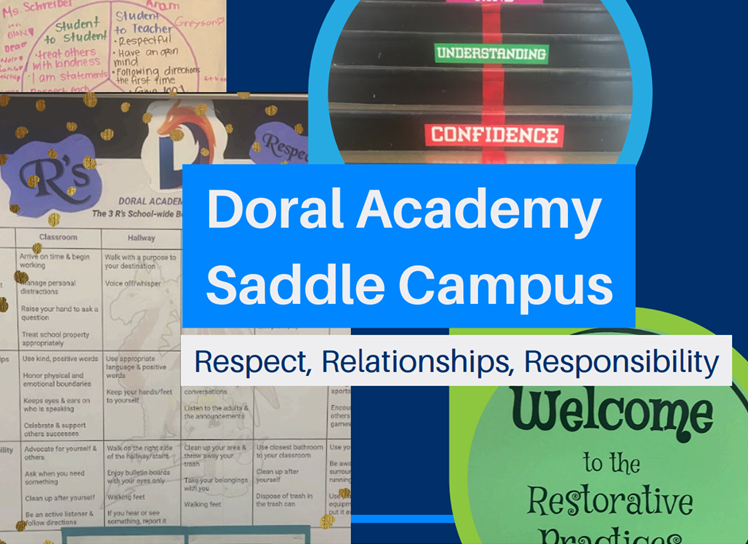 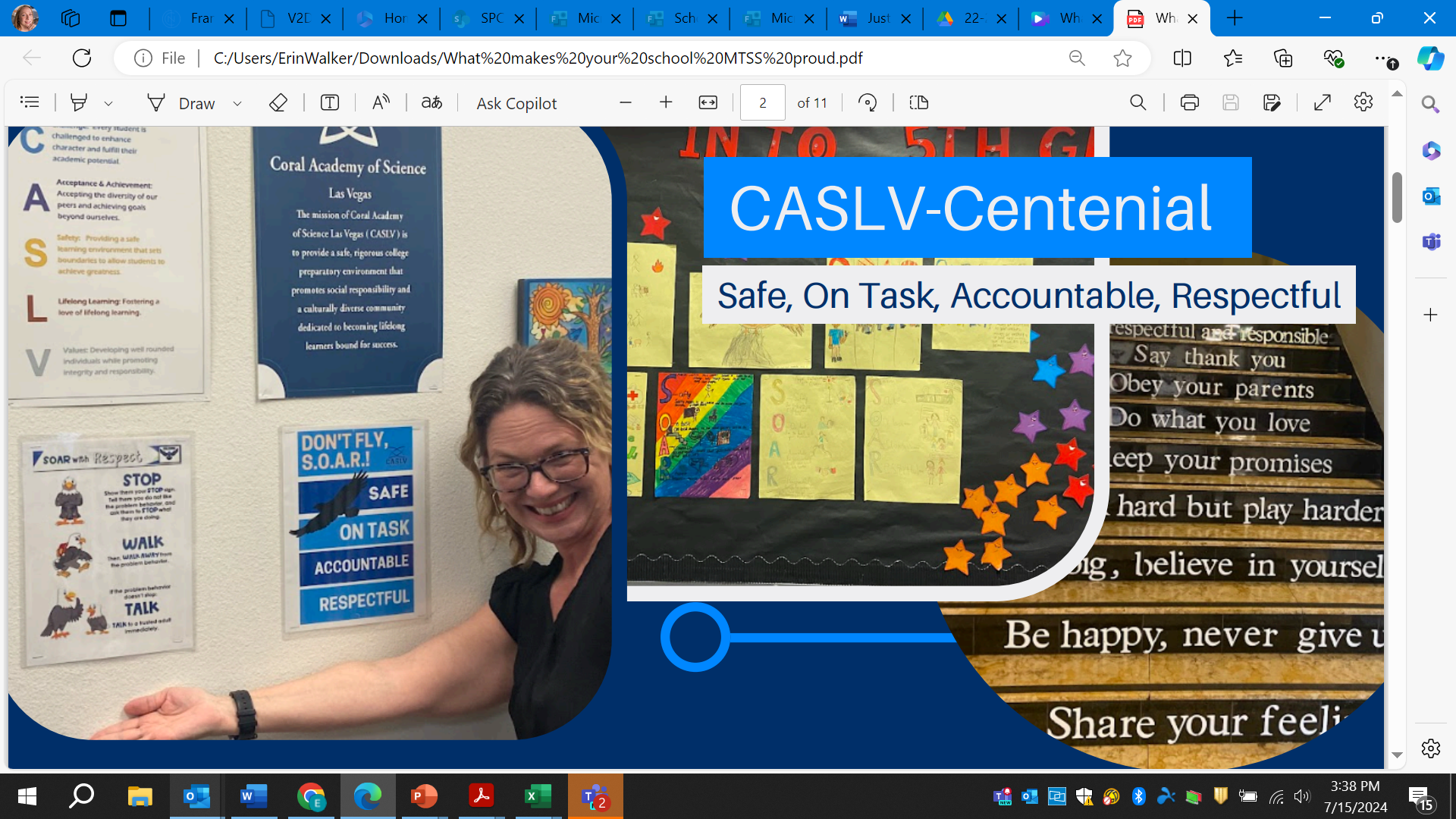 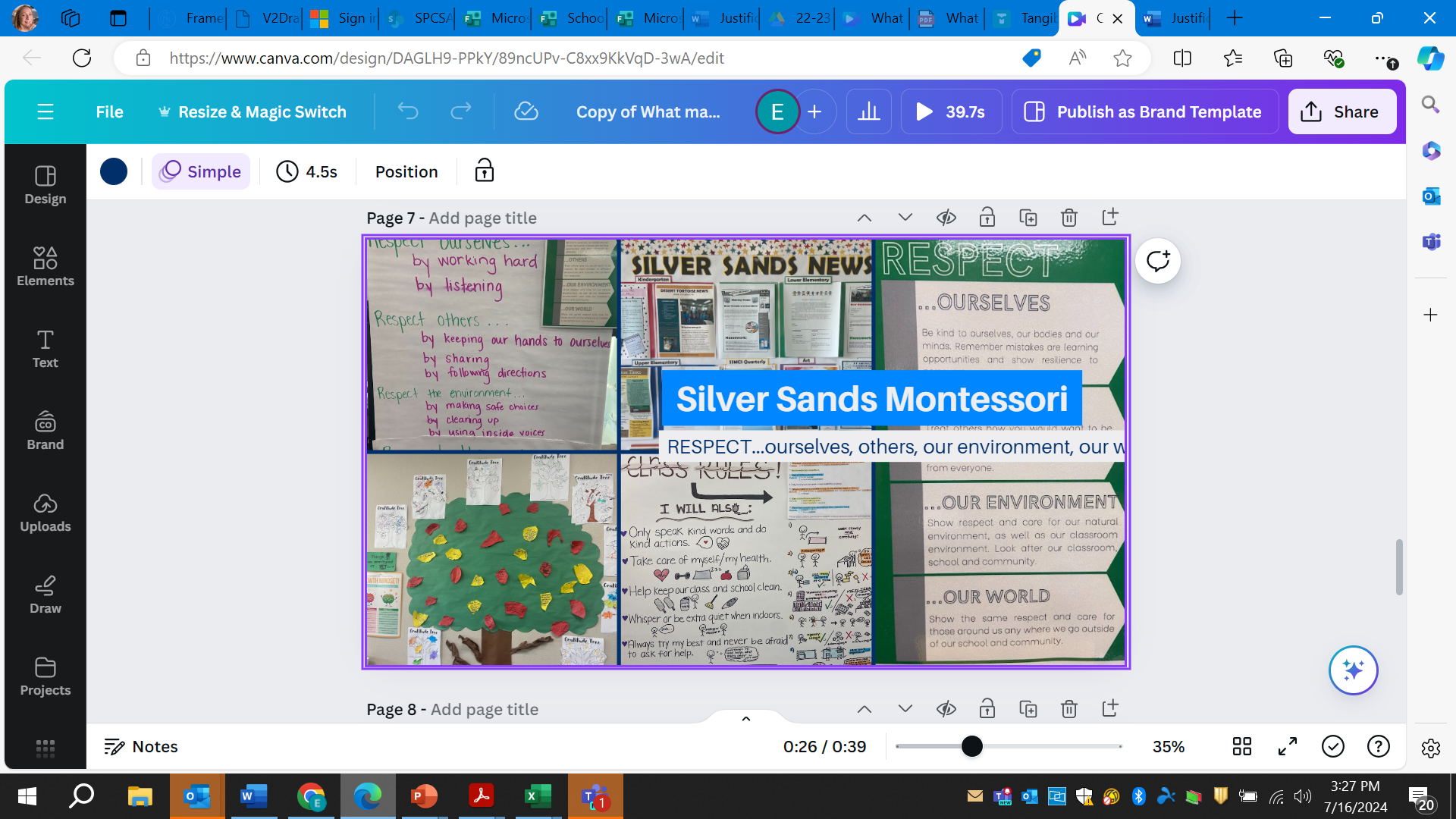 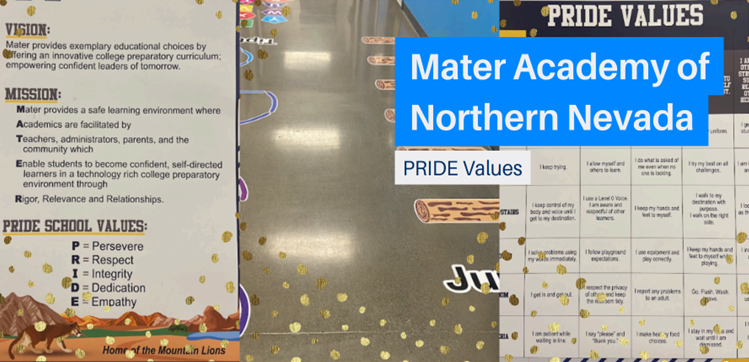 6
[Speaker Notes: Title of Slide: Tier One
Duration:  1 minute
Presenter: Erin Walker
Main Ideas to be included in Script:
Here are some Tier One examples from a few of our MTSS Cohort Schools.]
MTSS Benefits
7
[Speaker Notes: Presenter: Megan

Thank you, Erin. Megan Morgan for the record. 

Suggested Script:
There are many benefits MTSS provides for staff and students that connects directly to the SPCSA mission statement. When we look at the evidenced based-research and the SPCSA's data, we see benefits in areas such as improved academics,  effective classroom management, improved consistency across the faculty,  established and effective classroom management and increased student and family engagement. We then get declines in key areas such as  decreases to disproportionate discipline outcomes, a decrease in chronic absenteeism for both staff and students, and an overall reduction of problem behaviors. These benefits create a culture and climate for a successful school environment for both staff and students.]
SPCSA and MTSS
Success
Current Outcome Data
8
[Speaker Notes: Erin, myself and our team aim to build on our successes from the previous years and share insights into our roles as MTSS facilitators of this work. In the upcoming slides you will see how we support the schools throughout this process, and we will show both historical and current outcome data for the our MTSS implementing cohort schools.]
Consistent Supports provided by SPCSA
9
[Speaker Notes: Reoccurring Monthly Supports: 
Presenter: Megan
Suggested Script: 
The SPCSA supports that we provide include MTSS Coaches who apply local content expertise through training and professional development, coaching and technical assistance, and evaluation and performance feedback to support school teams while increasing fidelity and sustainability of MTSS.  With that direct support there is the addition of data collection via the Tier Fidelity Inventory and subsequent action plan development to review current data of the schools implementation and develop further steps to enhance their school systems.  In addition to our direct support and monthly meetings, the SPCSA also developed a ‘Community of Practice’ for shared and collaborative learning. The Community of Practice Google Drive Folder is where all schools are required to upload artifacts like the expectations matrix, and other tools and resources that they utilize.  We, the facilitators, also utilize the same Google Drive as a means for tools and resource examples that we collaboratively share to SPCSA schools. Schools can also access Tier One training modules through the SPCSA’s Canvas LMS. We work collaboratively with each school to drive successful implementation and address the unique needs of their campuses and is carefully done with their best interest and individual campus autonomy in mind.]
SPCSA Charter Schools and MTSS Success
10
[Speaker Notes: Presenter: Megan

Suggested Script:
You can see the historical breakdown of the campuses that have elected to join an MTSS Cohort. We would like to share a few of the success we have had within the MTSS Cohort Schools. 
Key Points:
Since the inception of this project in 2020 we have continued to add cohort schools each year and now almost 1/3 of SPCSA Charter Schools, a total of23 schools, participate in this process. 
In the 2023/24 school year 13/21 received State Award Recognition Which is a voluntary application process for schools who elect to submit applications, 13 applied and 13 were awarded, but it is not required of them.  These awards are based off the quality of the artifacts that schools produce, such as the school wide behavior matrix and universal expectations,  and the TFI data that is required to show fidelity of implementation. Of the 13 that applied we had: 
Platinum=5
Gold=6
Silver=2
For the 24/25 school year we have had 4 schools apply for the Diamond award alone, which is the highest award possible, and we will find out in August if those, along with our other school applicants, were granted awards honors.  The awards are an opportunity for the schools to showcase their hard work and earn recognition for their MTSS efforts at the State Level. 
Number 3 in the school site successes, is a direct aggregated statistic from the TFI data at all of our MTSS campuses which illustrates that we are the only “District” in the State to have reached 89% on evaluation of their classroom procedures for implementing Tier One universal components of PBIS, within Classrooms and this is 19% above the established goal, which is set at 70%. This statistic speaks to the benefits of MTSS In conjunction with the use of TFI data and action planning to produce results that come in the form of classrooms that function at a high level to produce an equitable, trauma-informed,  and positive school climate.  It is a fantastic accomplishment by all of our schools and is something that we are very proud of as their MTSS coaches and facilitators. Thank you for allowing me to share some of these accomplishments with you and Erin will take you through the next slides.]
SPCSA Charter Schools (District Data)
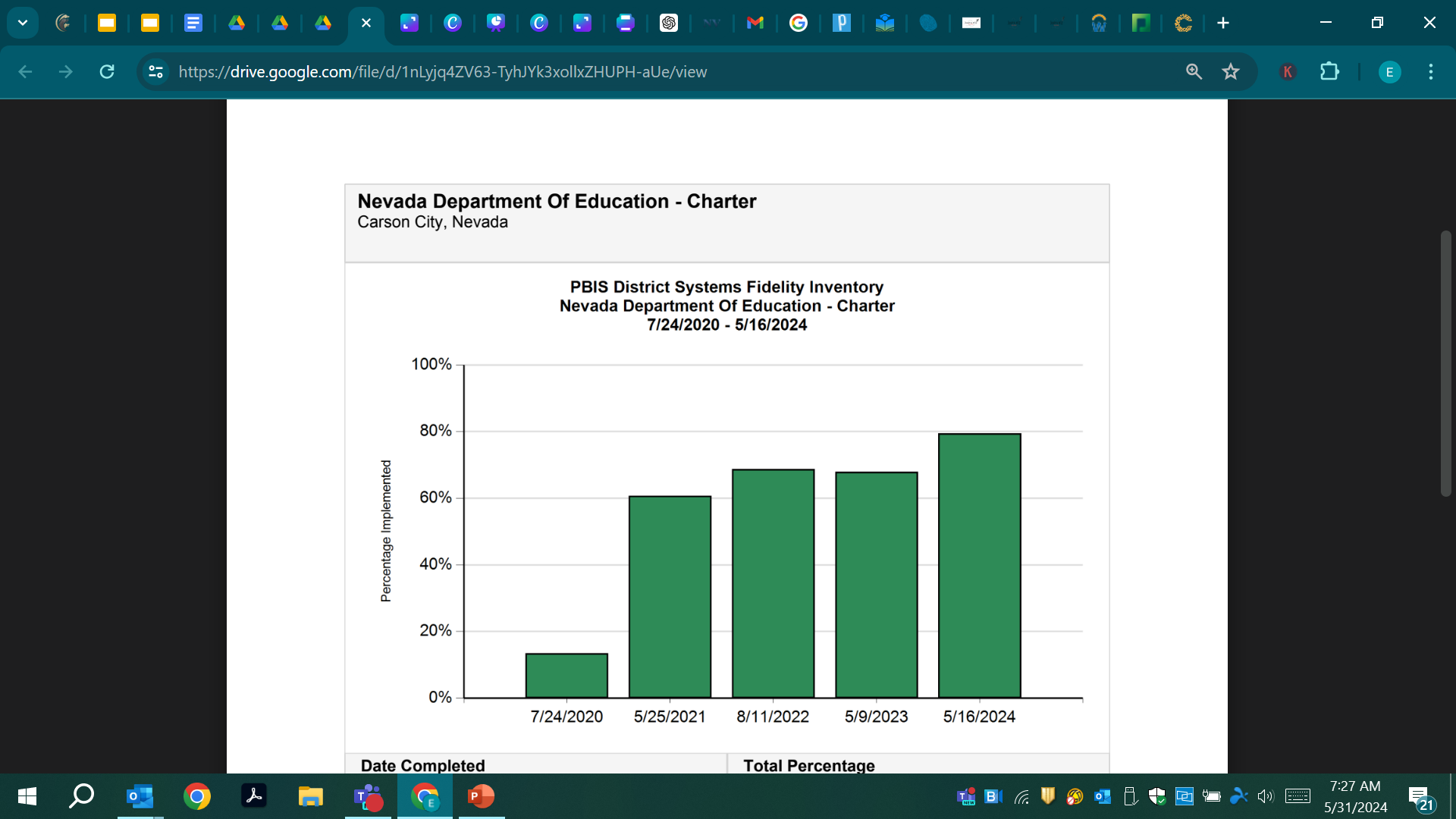 11
[Speaker Notes: Presenter: Erin
Thank you, Megan. Erin Walker for the record. 

Suggested Script: 
The graph on the screen represents the implementation of PBIS (Positive Behavioral Interventions and Supports) within the SPCSA over 4 years. Please keep in mind that 70% or above is PBIS measure of fidelity and the participating schools implement other MTSS simultaneously. 
You can see our initial implementation was low-13% the first year we began supporting the schools with PBIS implementation. 
In less than a year, we made significant progress reaching 61%. 
Between 22 and 23, we hovered around 68-69%
A notable increase of 11% was achieved by 2024. 
As a team, we used data to develop an action plan and we are confident that we will see even more growth within our schools, this last year of the grants.]
Questions and Contacts
Marinna Cutler
Director of School Support
Erin Walker
Project Manager
Megan Morgan
MTSS Project Facilitator
Rachel Swanson
MTSS External Coach
12
[Speaker Notes: Erin: 
Thank you again for your time today. We are happy to address any questions or comments.]